Sequences:Generating from the nth term
Intelligent Practice
Silent 
Teacher
Narration
Your Turn
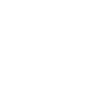 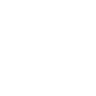 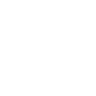 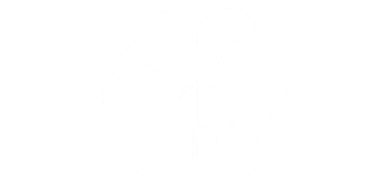 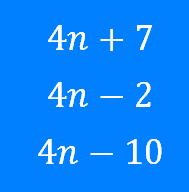 Example
For more videos visit mrbartonmaths.com/videos
Worked Example
Your Turn
Generate the first 5 terms of each sequence:
Generate the first 5 terms of each sequence:
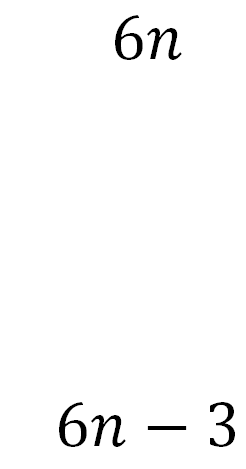 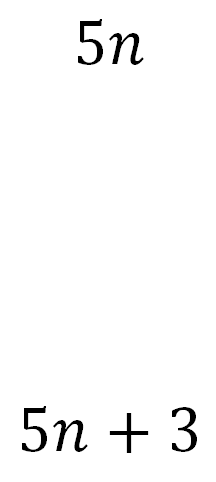 @fortyninecubed
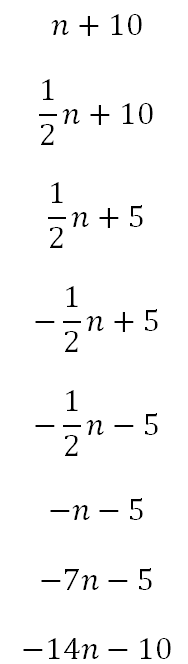 Generate the first 5 terms of each sequence:
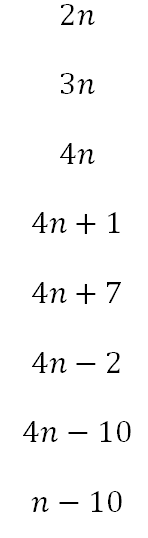 @fortyninecubed
Generate the first 5 terms of each sequence:
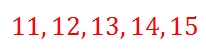 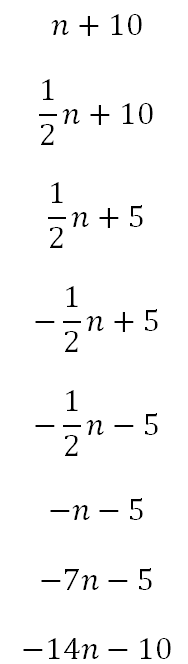 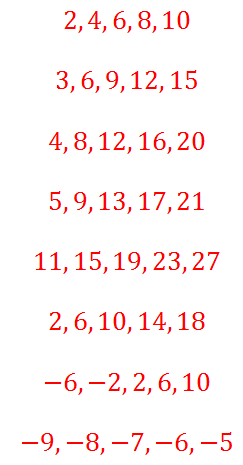 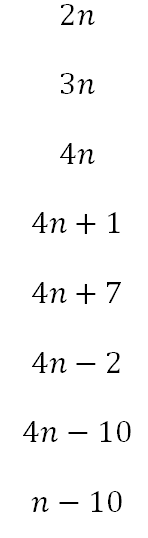 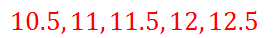 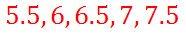 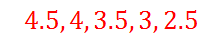 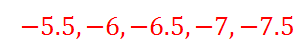 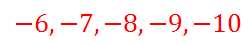 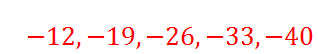 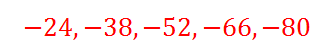